Small Purchases
2021 Office of State Engineer Facility Directors Conference
October 20-22, 2021
Hickory Knob State Park
Limited to an amount of $100,000 or less
Protest Rights do not apply to contracts under $50,000
Purchases under $10,000
Agency may make purchases under $10,000 without competitive quotes
Agency should distribute these purchases equitably among qualified contractors
Agency should make the purchase on a purchase requisition form provided by the agency
Agency Procurement Officer or their designee must annotate the purchase requisition with the words “Price is fair and reasonable” and sign it.
Purchases over $10,000 but under $100,000
Agency receive at least (3) bona fide responsive and responsible quotes from qualified contractors
Agency may advertise in SCBO under “Minor Construction”
OR
Purchases Exceeding Agency’s Basic Authorization of $50,000 – Before Bidding
Agency to submit SE-311 Invitation for Minor Construction Quotes along with bid documents to the OSE Project Manager for review and approval
OSE Manager will send an approved SE-311 back to agency if quotes are solicitated from at least (3) qualified contractors  OR…
OSE Manager will forward the SE-311 to SCBO for advertisement
Purchases Exceeding Agency’s Basic Authorization of $50,000 – After Bidding
Quotes can be opened at any time after the quote due date and time.
A public opening is not required
Agency should create a quote tabulation
After the agency determines the lowest responsive and responsible bidder, agency to send SE-375 Notice of Award to the OSE Project Manager along with the quote tab for approval.
Purchases within Agency’s Certification
Agency to directly solicit quotes from at least (3) qualified contractors using the SE-311 form OR…
Advertise in SCBO using https://scbo.sc.gov/advertise and provide a link to a completed SE-311 form
After the agency determines the lowest responsive and responsible source, agency posts the SE-375.
These contracts are immediately effective upon posting and the agency may direct the contractor to start work even though the time to protest the award has not passed.
Key Notes
ALL projects require a SE-580 (Building Permit) & SE-585 (Certificate of Occupation/Use)
Don’t forget Special Inspections and Testing (SE-955 & SE-962)
All construction contracts valued in excess of $50,000 must be provided with both performance and a labor and material payment bond in the full amount of the contract.
Requiring a bid bond for construction contracts under $100,000 is optional.
Key Notes
Quotes can be opened at any time after the Quote due date and time
A public opening is not required
Agency should make a quote tabulation
Poll….
Text


PERRYDERRICK376 to 22333
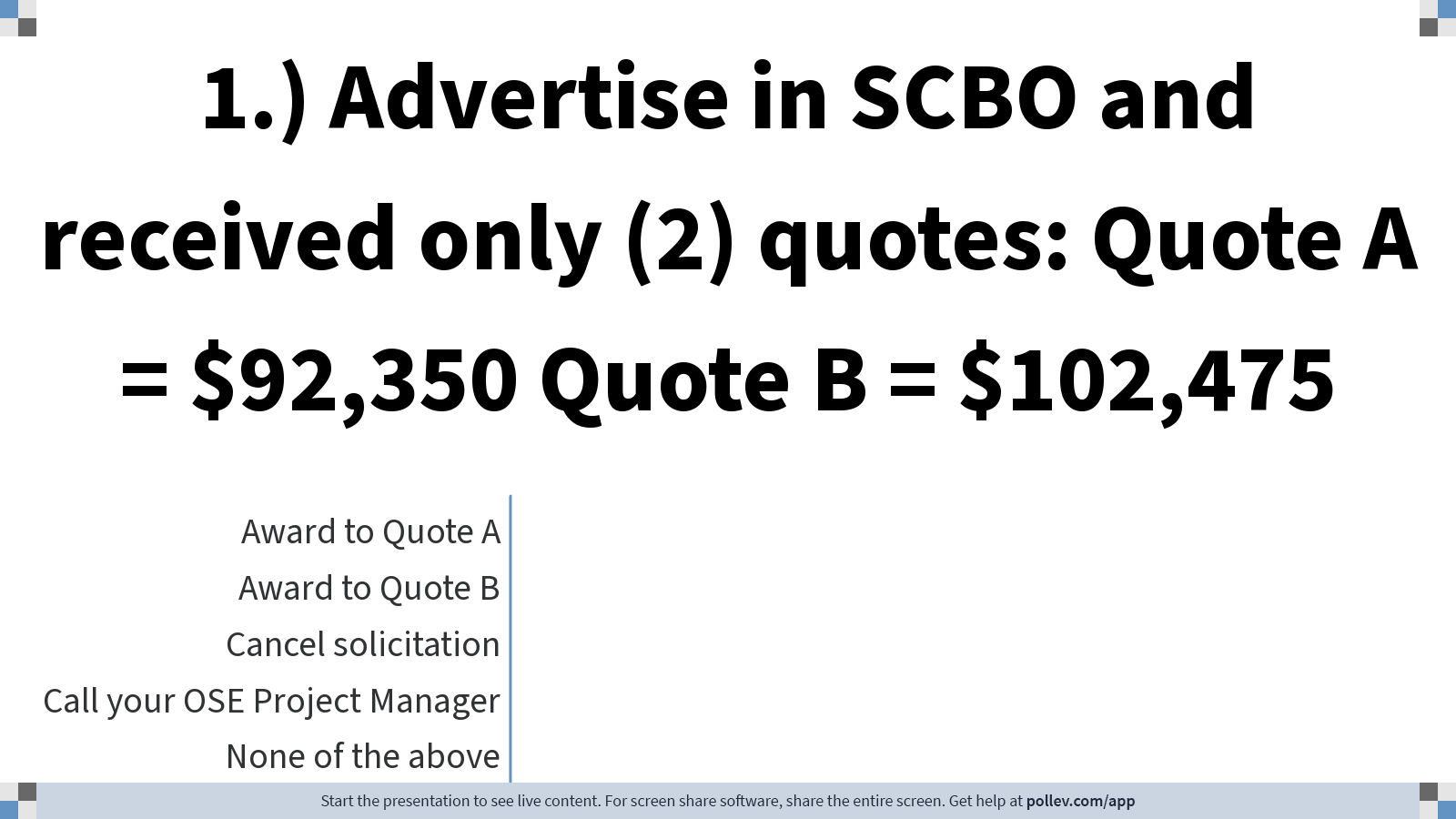 [Speaker Notes: Poll Title: Do not modify the notes in this section to avoid tampering with the Poll Everywhere activity.
More info at polleverywhere.com/support

1.) Advertise in SCBO and received only (2) quotes Bid A = $92,350 Bid B = $102,475
https://www.polleverywhere.com/multiple_choice_polls/n9Pu0ClDh4wq19nX7LBCH]
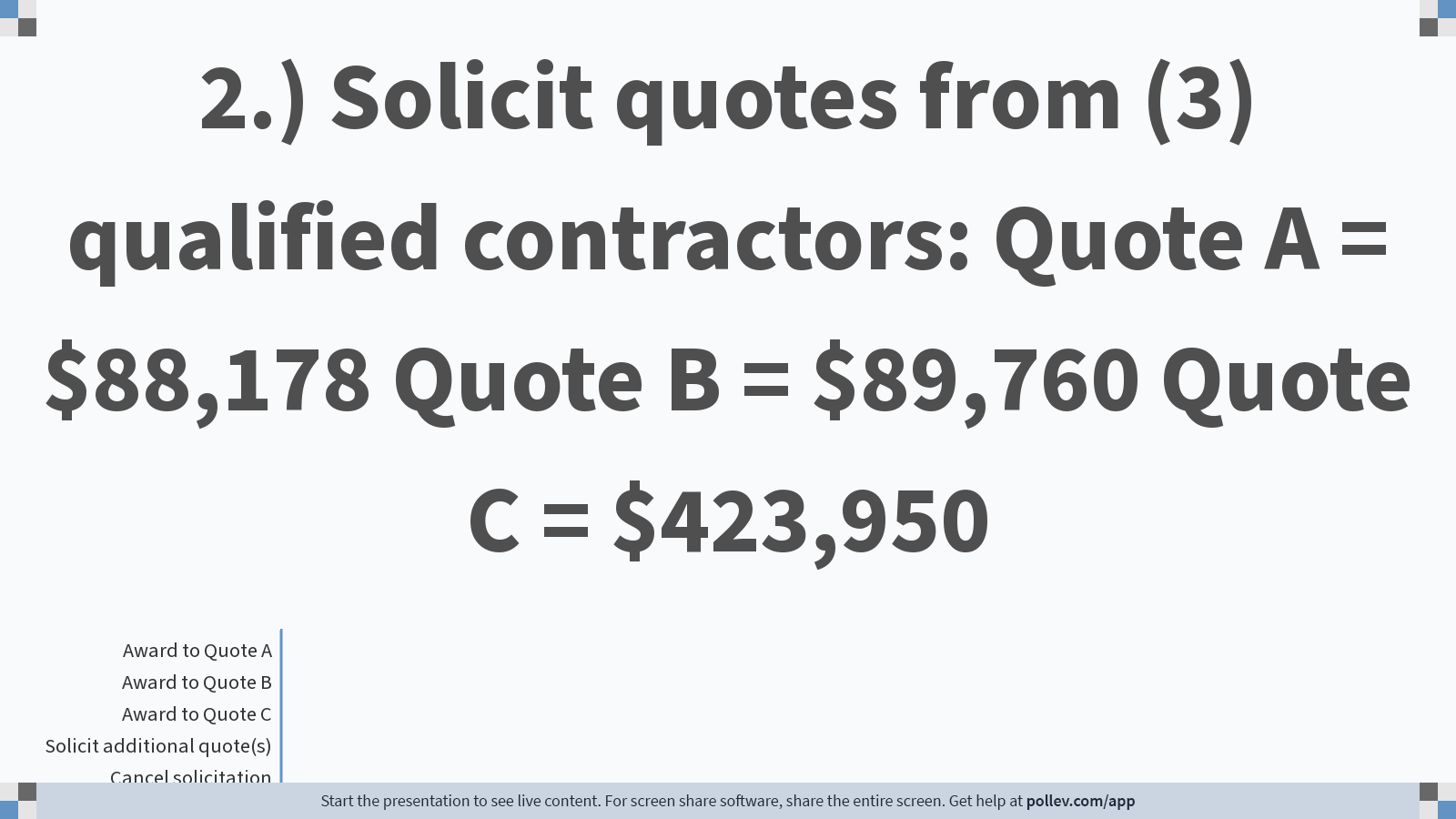 [Speaker Notes: Poll Title: Do not modify the notes in this section to avoid tampering with the Poll Everywhere activity.
More info at polleverywhere.com/support

2.) Solicit quotes from (3) qualified contractors Quote A = $88,178 Quote B = $89,760 Quote C = $423,950
https://www.polleverywhere.com/multiple_choice_polls/1FfCTOouLAU1odxqC8MSX]
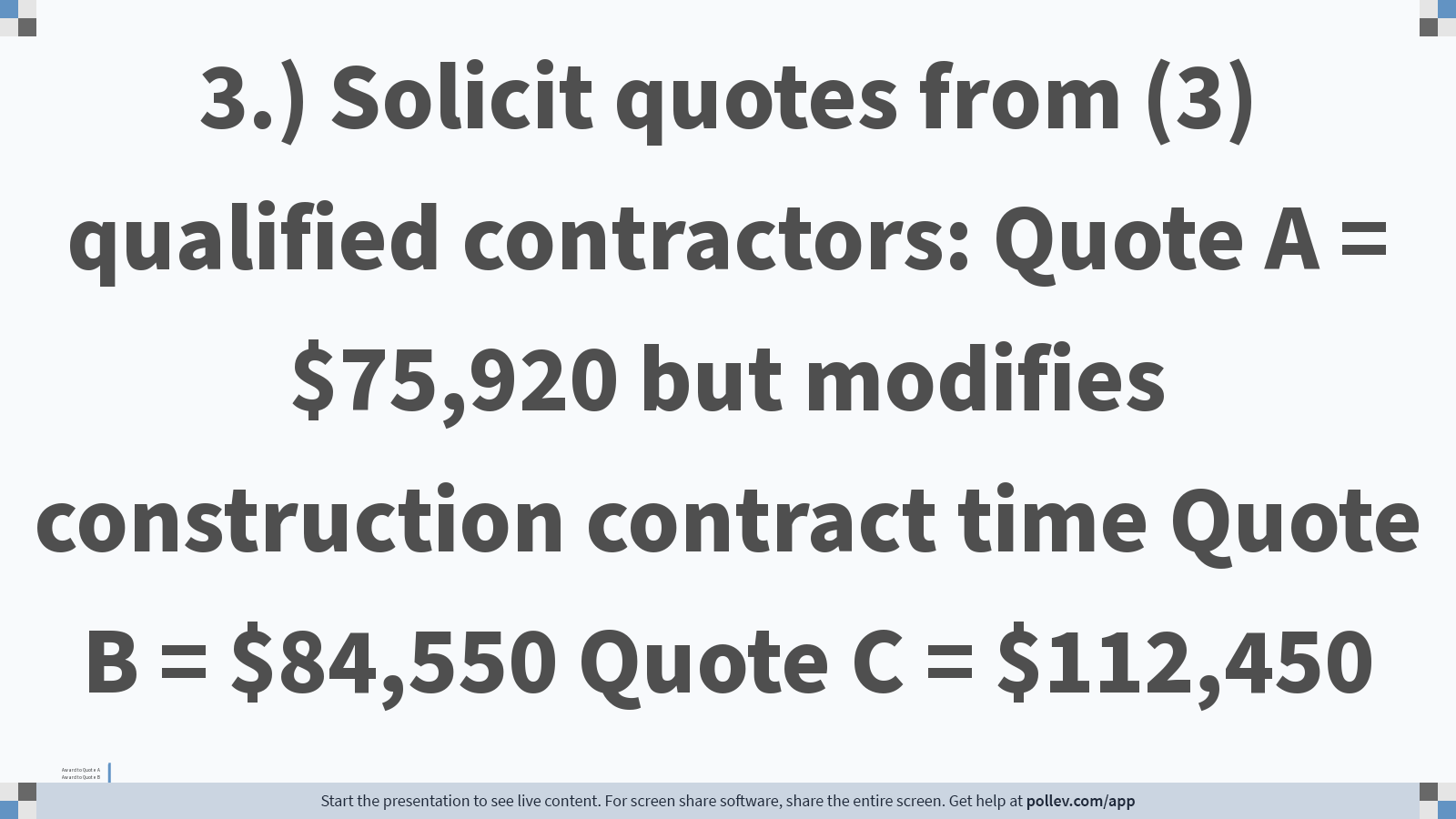 [Speaker Notes: Poll Title: Do not modify the notes in this section to avoid tampering with the Poll Everywhere activity.
More info at polleverywhere.com/support

3.) Solicit quotes from (3) qualified contractors Quote A = $75,920 but modifies construction contract time Quote B = $103,550 Quote C = $112,450
https://www.polleverywhere.com/multiple_choice_polls/wAXaUIlaqMTG7mZVvQy2n]
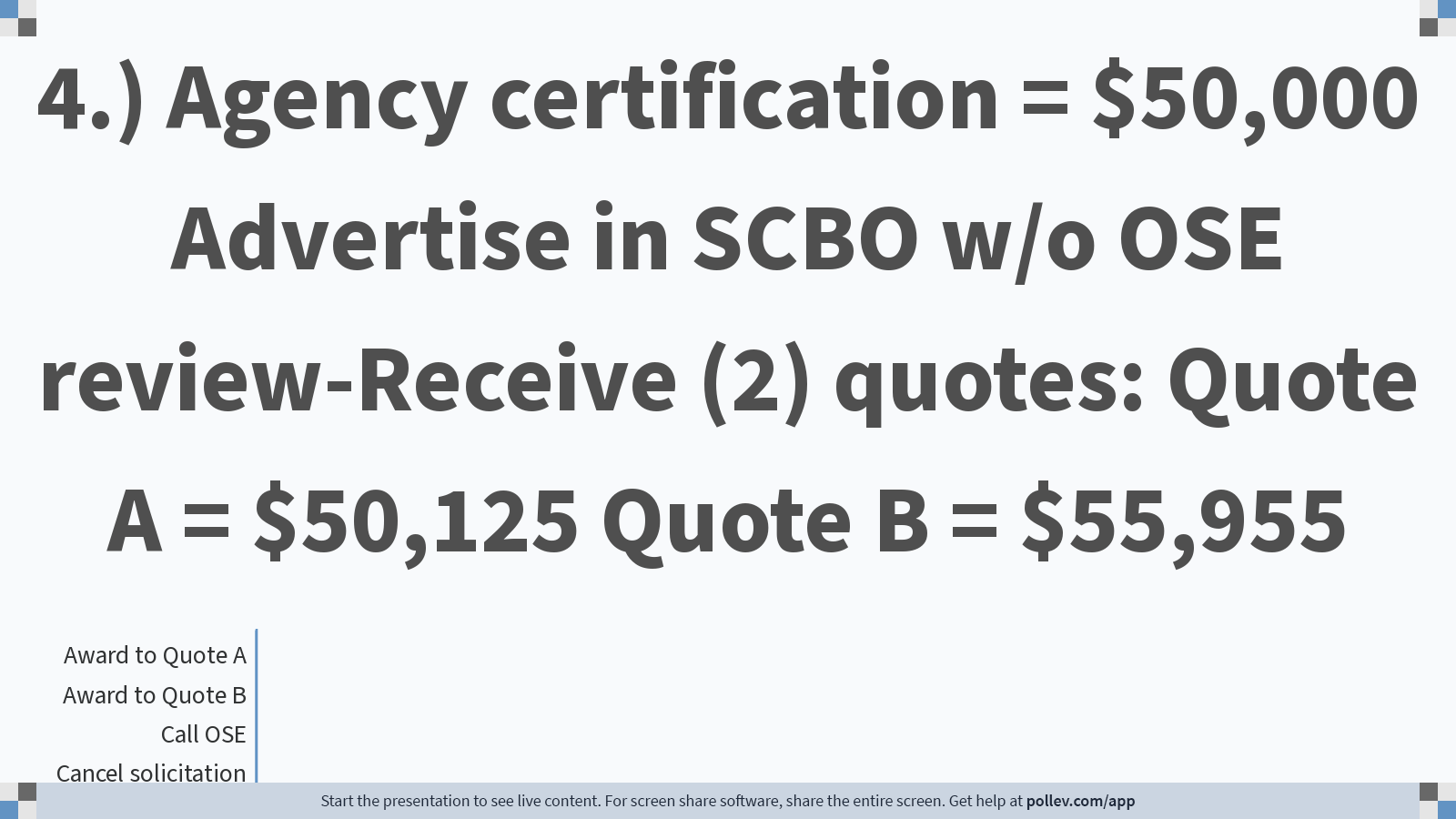 [Speaker Notes: Poll Title: Do not modify the notes in this section to avoid tampering with the Poll Everywhere activity.
More info at polleverywhere.com/support

4.) Agency certification = $50,000 Advertise in SCBO-Receive (2) quotes Quote A = $50,125 Quote B = $55,955
https://www.polleverywhere.com/multiple_choice_polls/4DSa4ThRhikqbdR2wb37k]
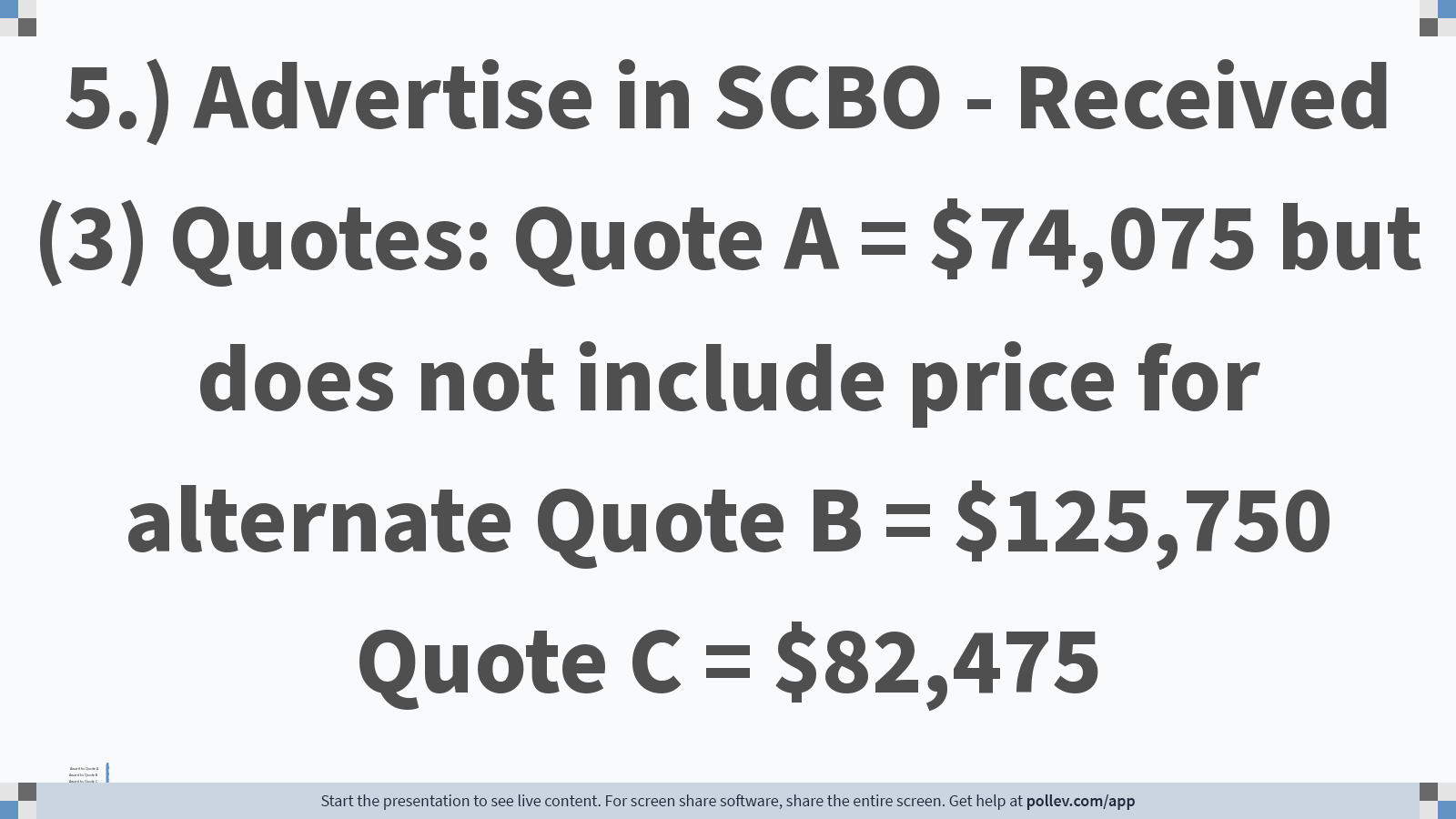 [Speaker Notes: Poll Title: Do not modify the notes in this section to avoid tampering with the Poll Everywhere activity.
More info at polleverywhere.com/support

5.) Advertise in SCBO - Received (3) Quotes - Quote A = $74,075 but does not include price for alternate Quote B = $125,750 Quote C = $82,475
https://www.polleverywhere.com/multiple_choice_polls/fzQfe5Ef3zlMlBpIzTkw3]